Презентация по английскому языку
Введение слов по теме
«Продукты питания»
“Food”

3 класс
Урок 4, УМК М.З. Биболетова
Шайдурова Валентина Федоровна
Учитель английского языка
ГБОУ «Школа №106»
Санкт-Петербург
2015
Содержание

Слова, обозначающие продукты питания

2. Разговорные формулы для подстановки слов
milk
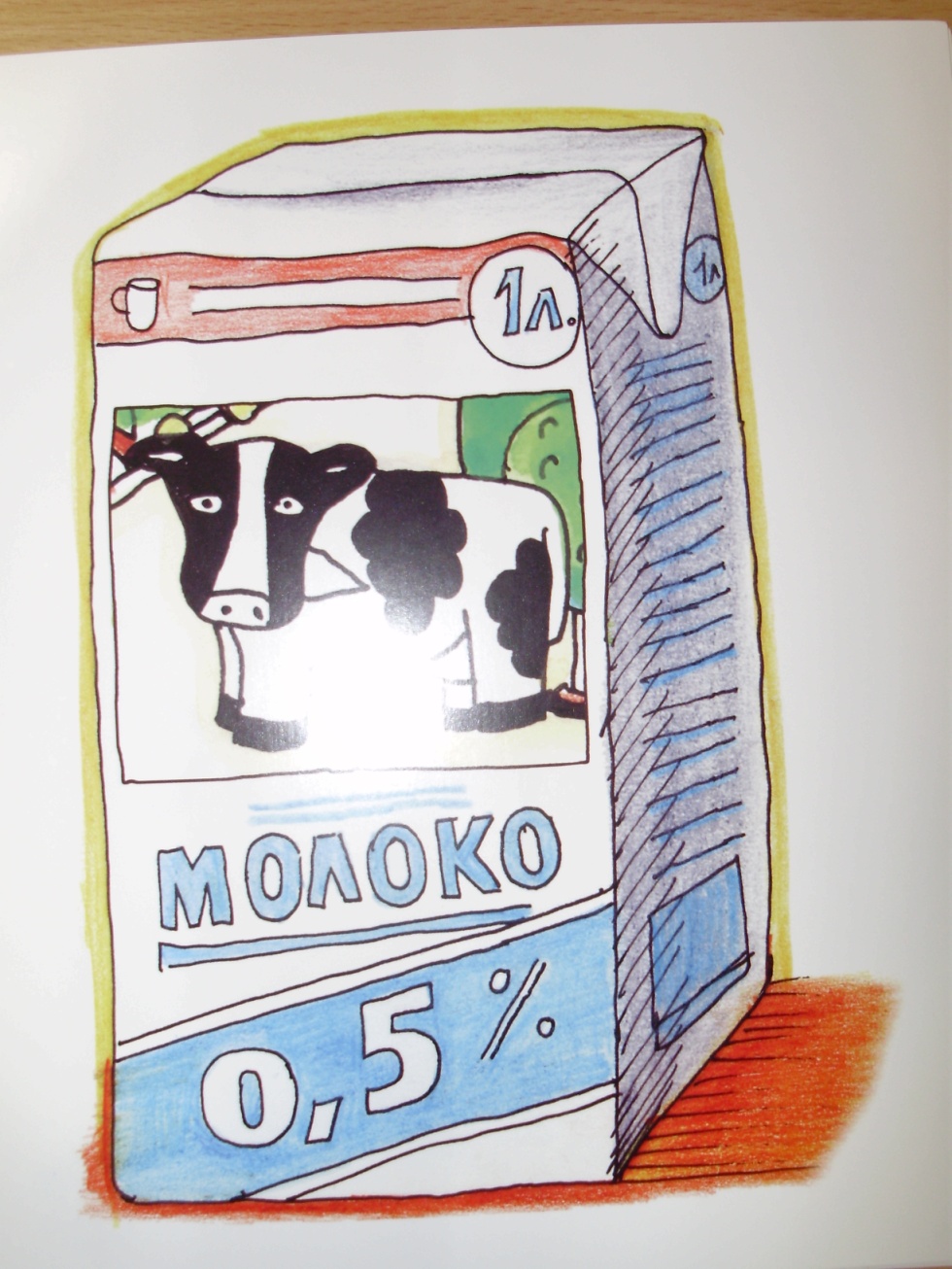 juice
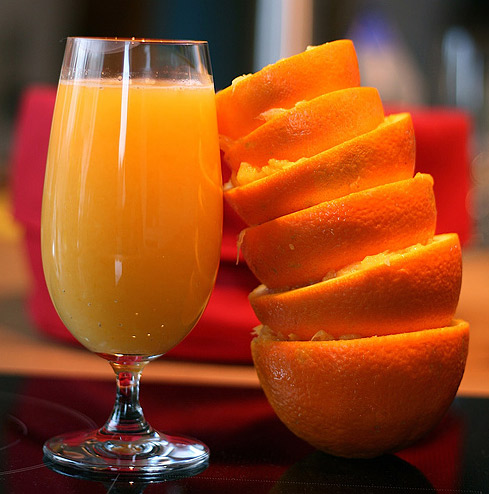 bread
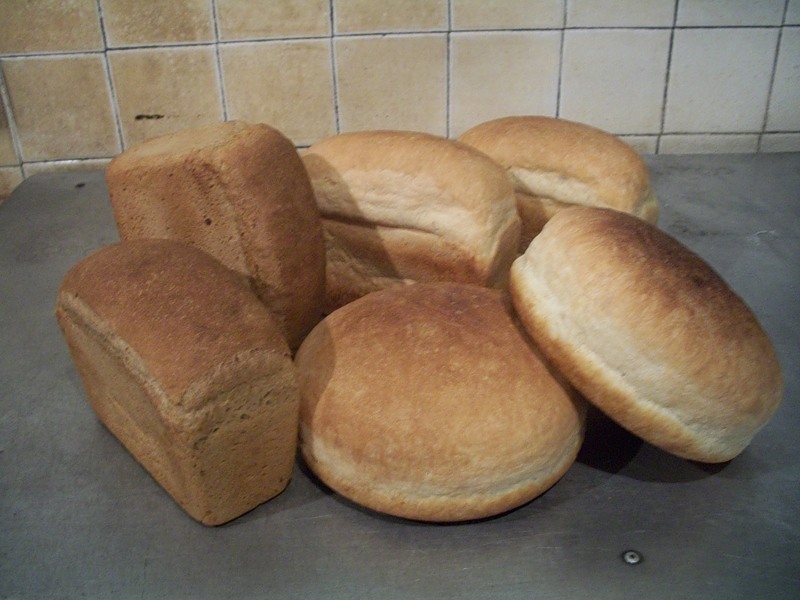 butter
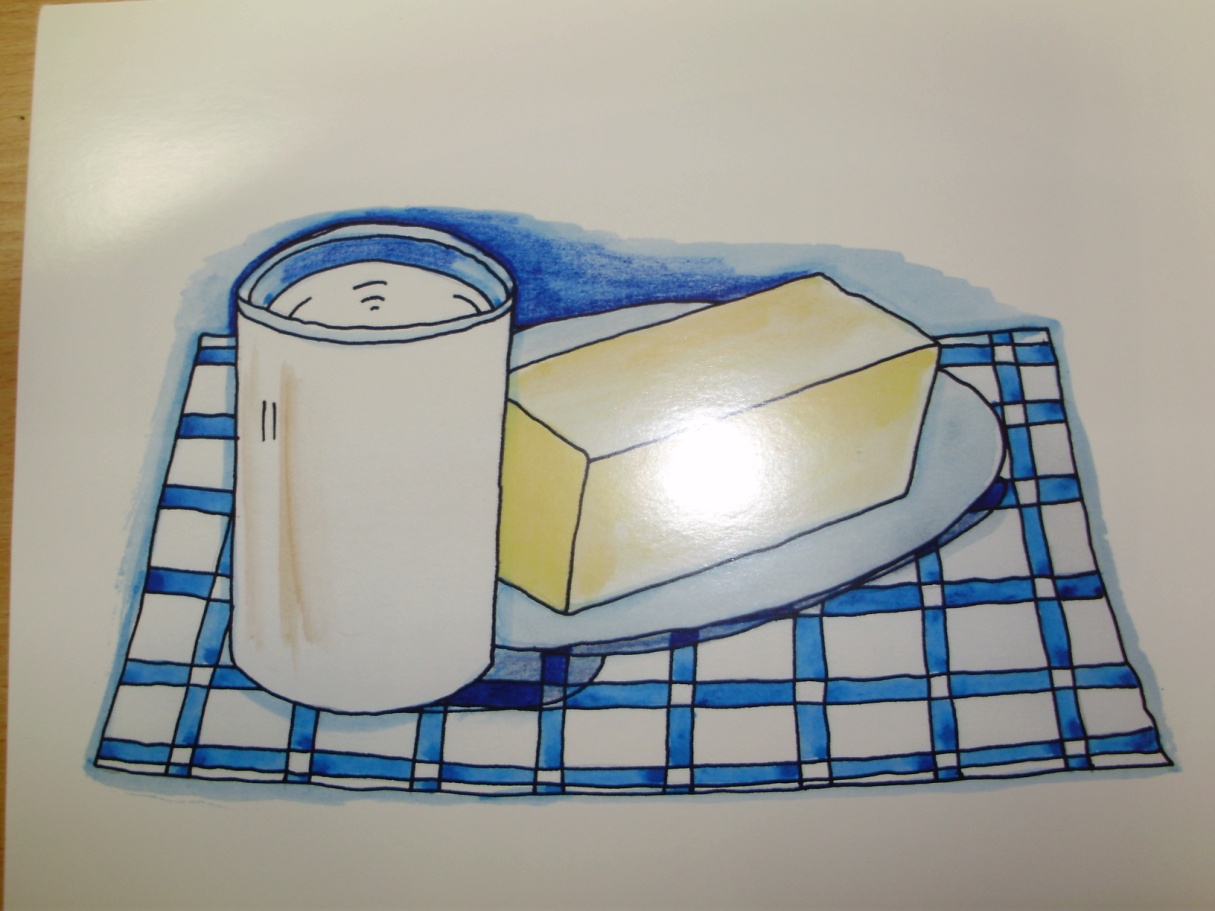 ham
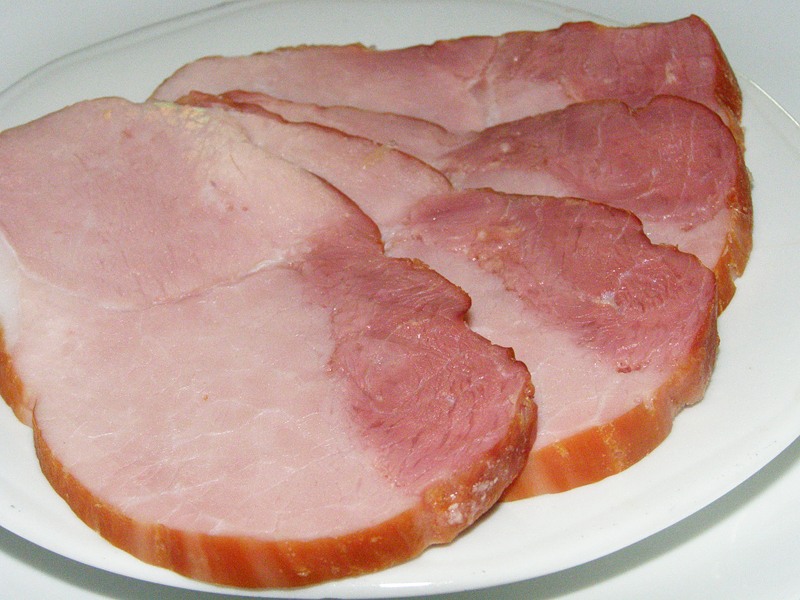 cheese
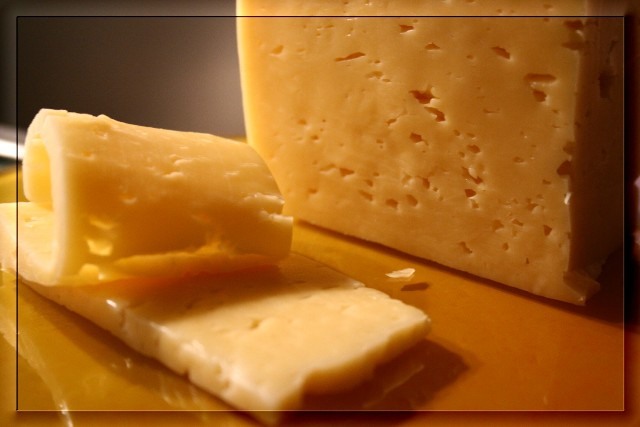 fish
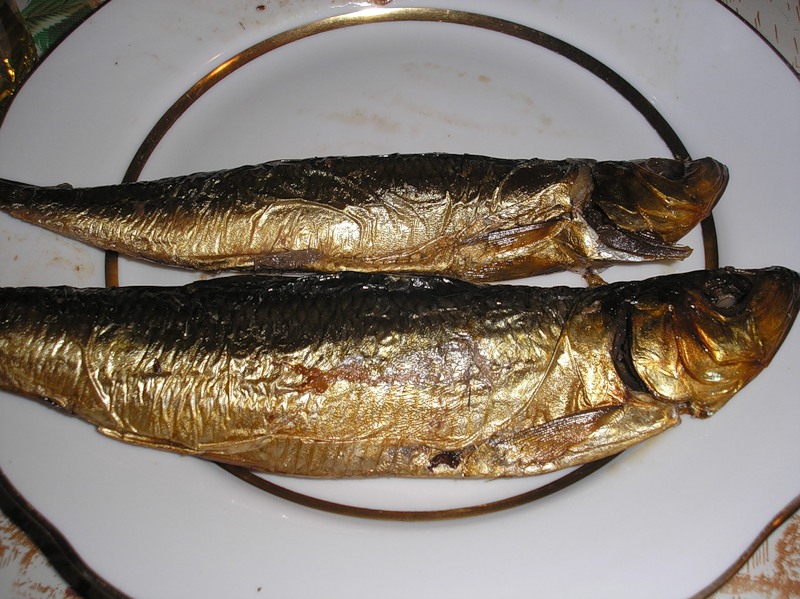 sweets
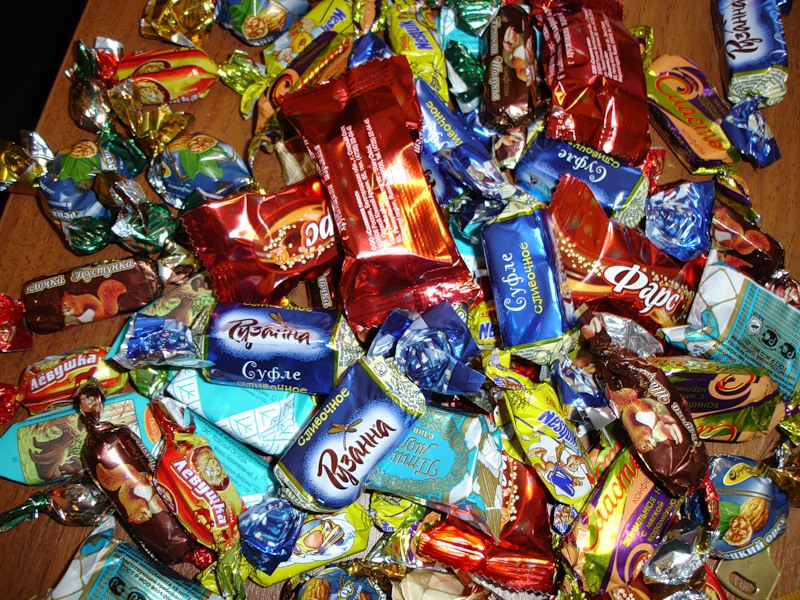 a cake
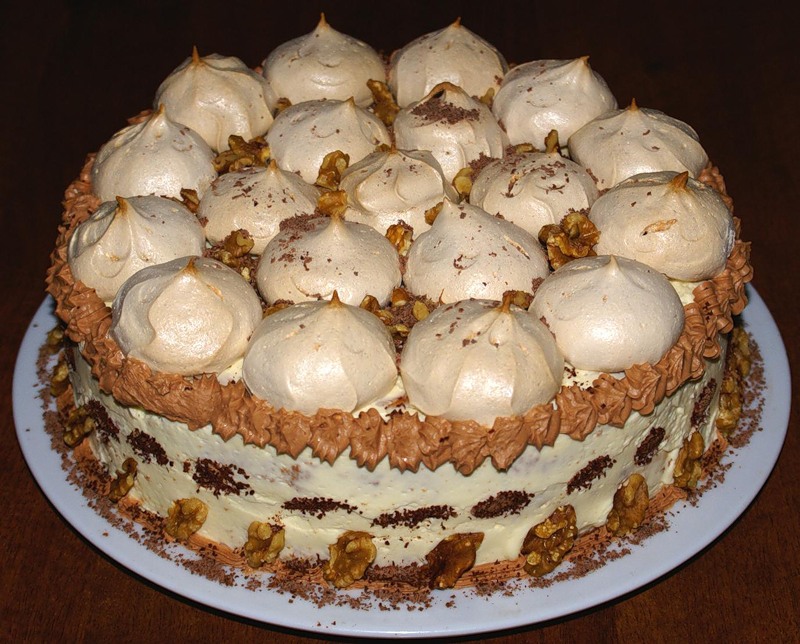 Do you like             ?


- Yes, I do.
     - No, I don’t.
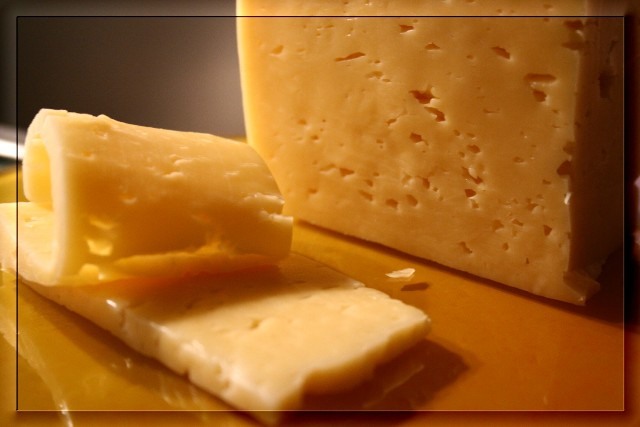 Well done!







Thank you!
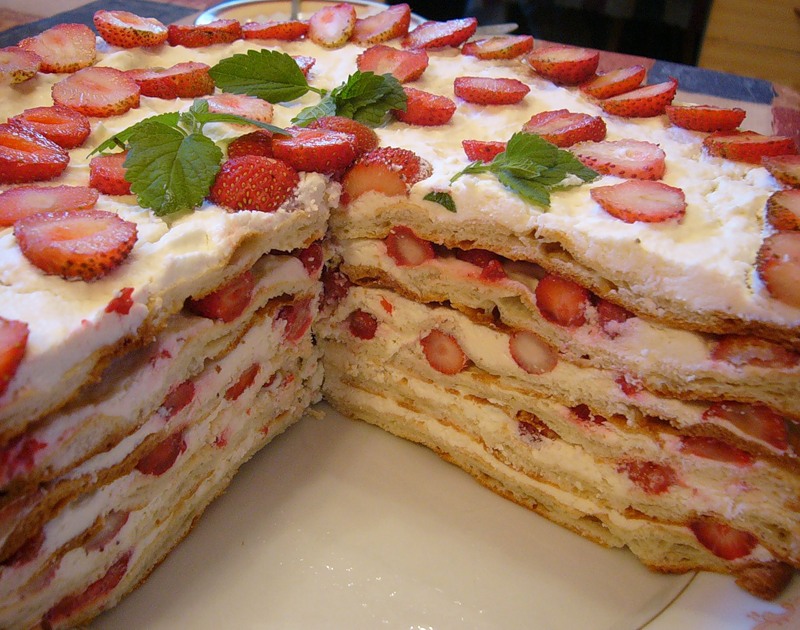